Adverbs
Describe the verb (add to the verb)
Tells you how, where or when a verb is performed
Find the verb, you find the adverb.
A lot of them end in ‘ly’ but there are plenty that don’t!  
E.g. soon, yesterday, fast, almost.
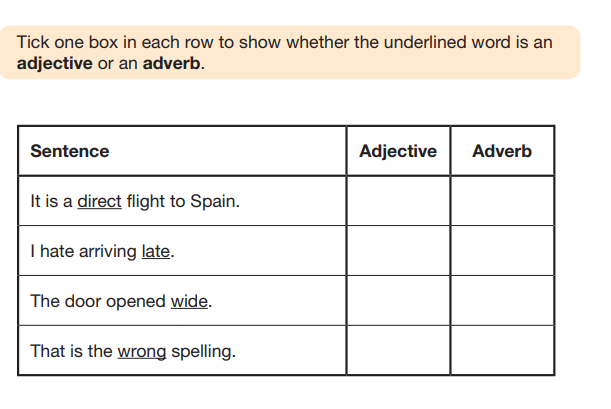 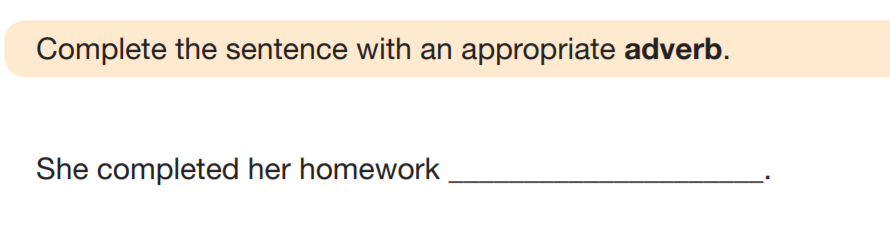 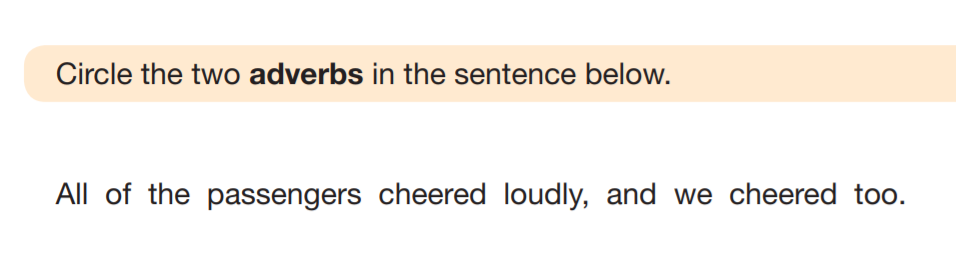 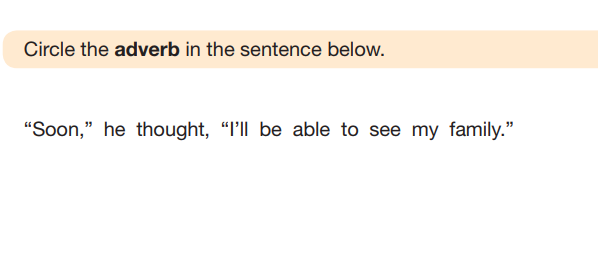 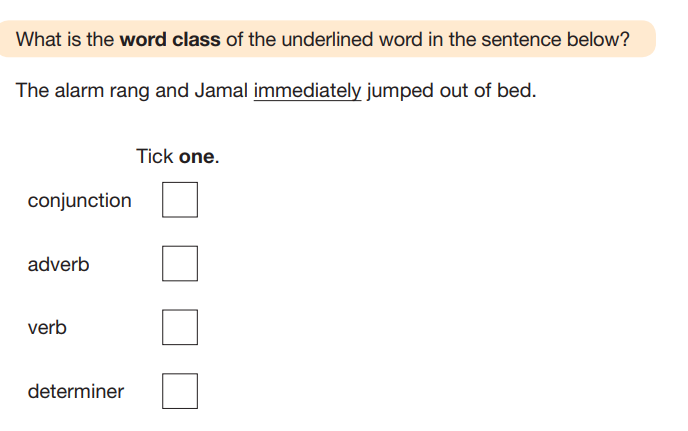 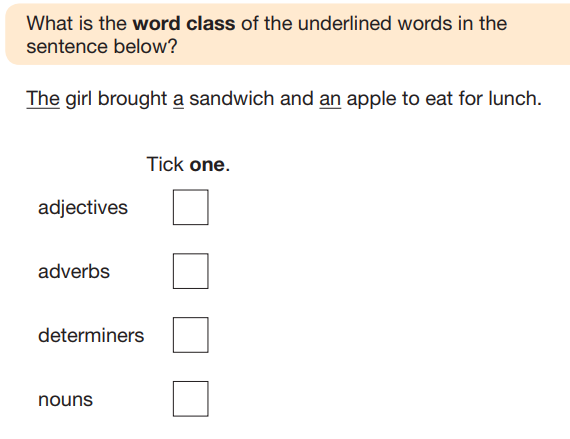 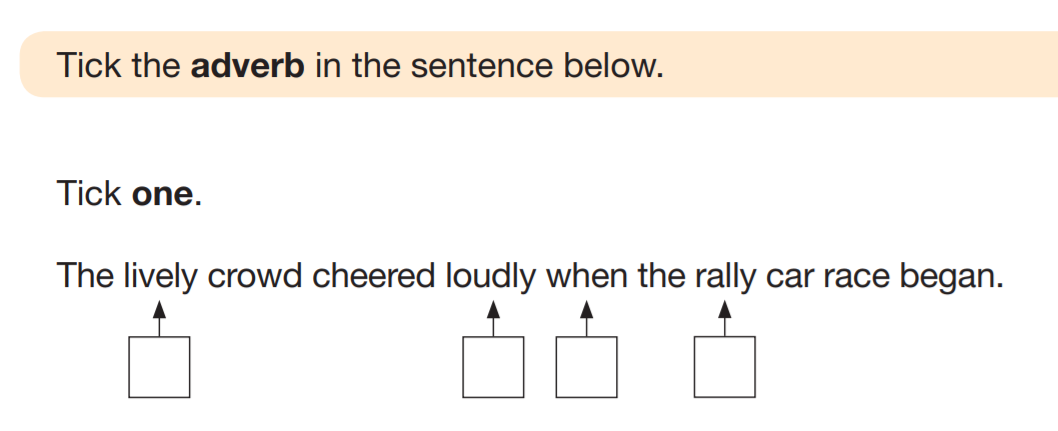 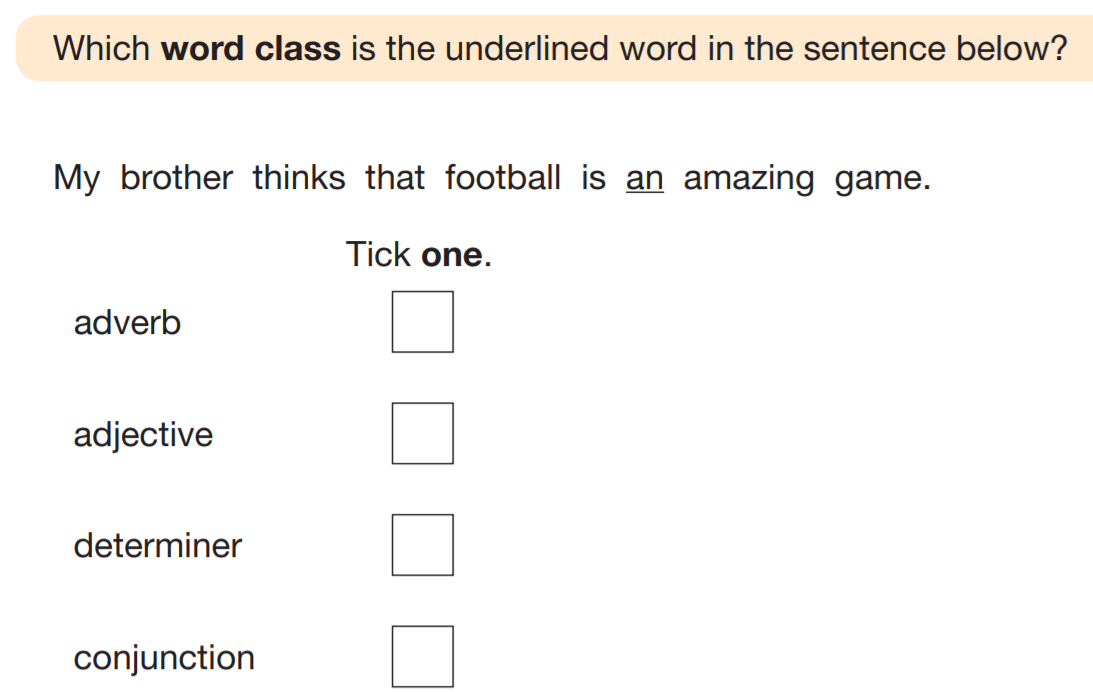 Nouns
A person, place or thing
Can include abstract nouns – nouns you can’t touch (love, joy)
Proper nouns are names and need capital letters (days of the week, months, countries, companies)
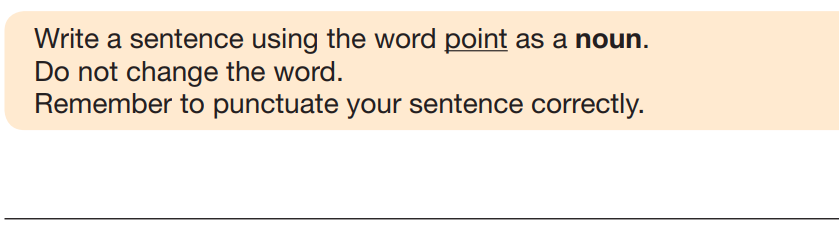 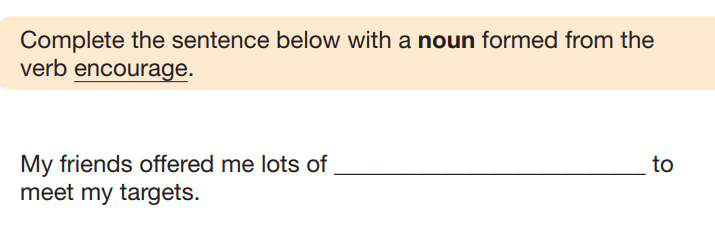 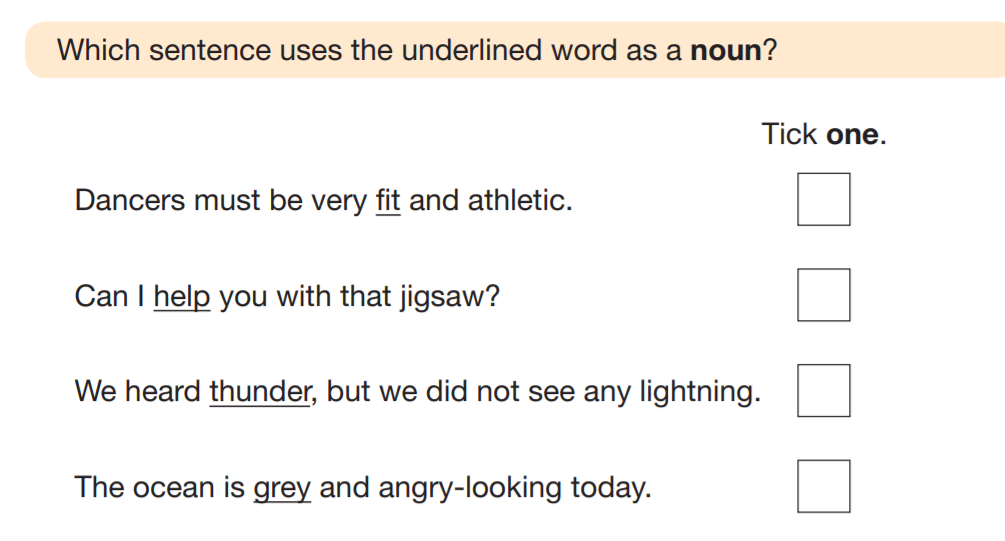 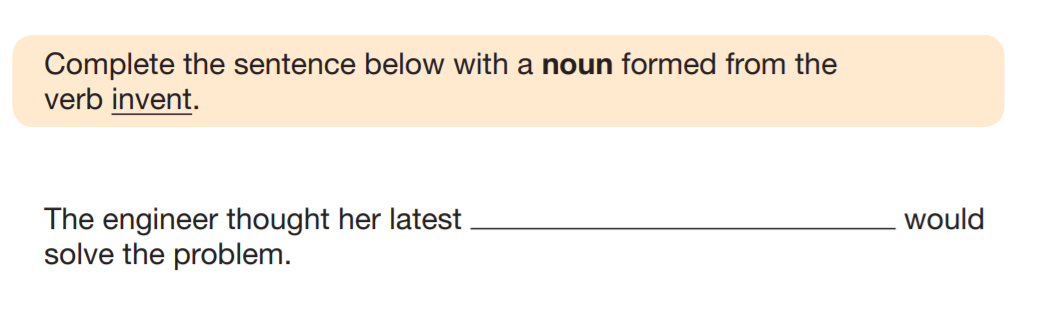 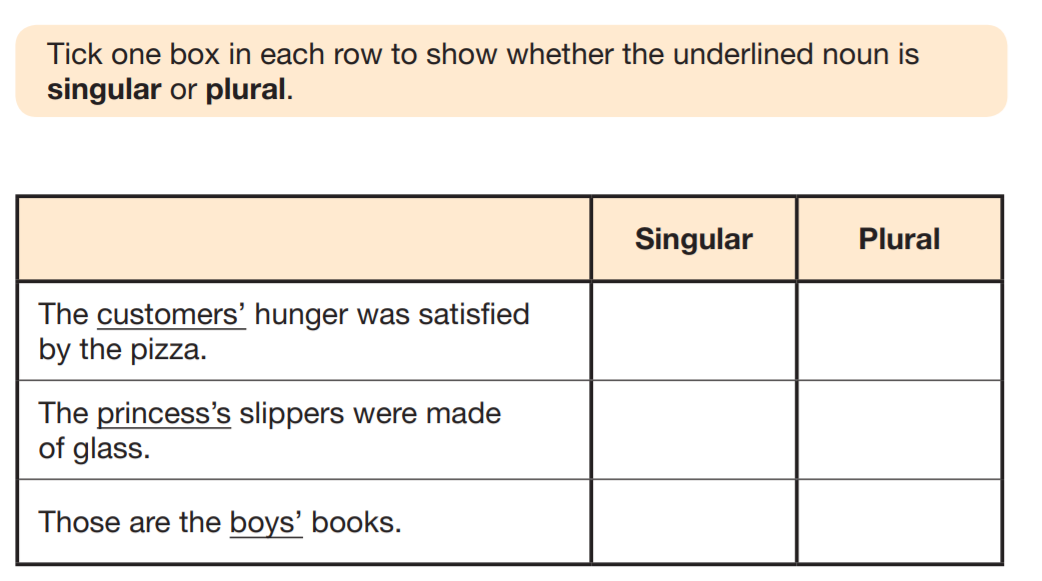 Adjectives
Adjectives describe a noun
Find the noun, find the adjectives!
They can go before or after a noun
E.g. The red pen or the pen is red.
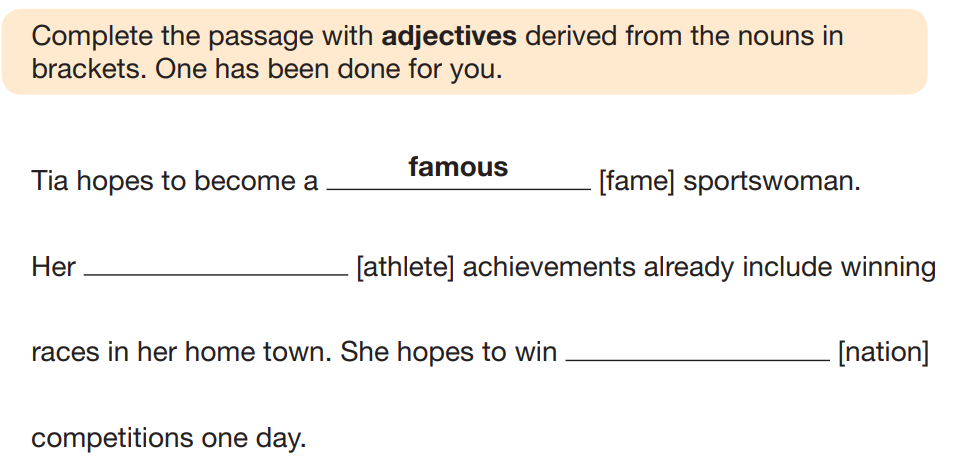 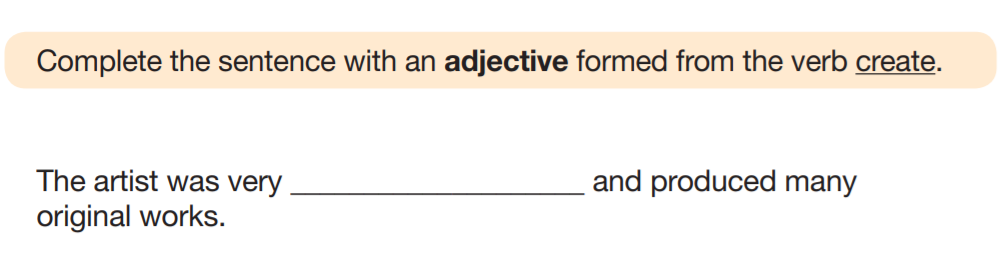 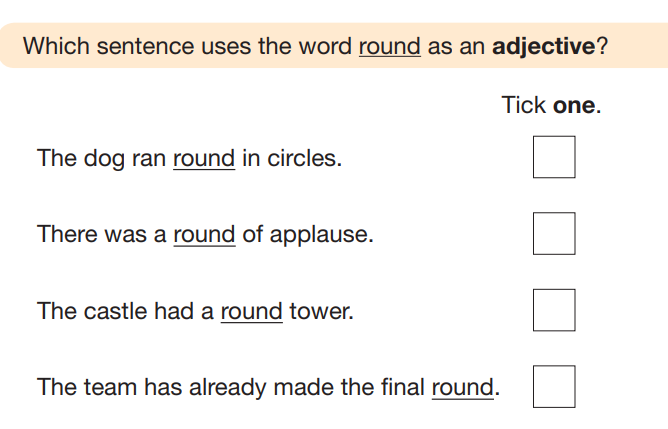 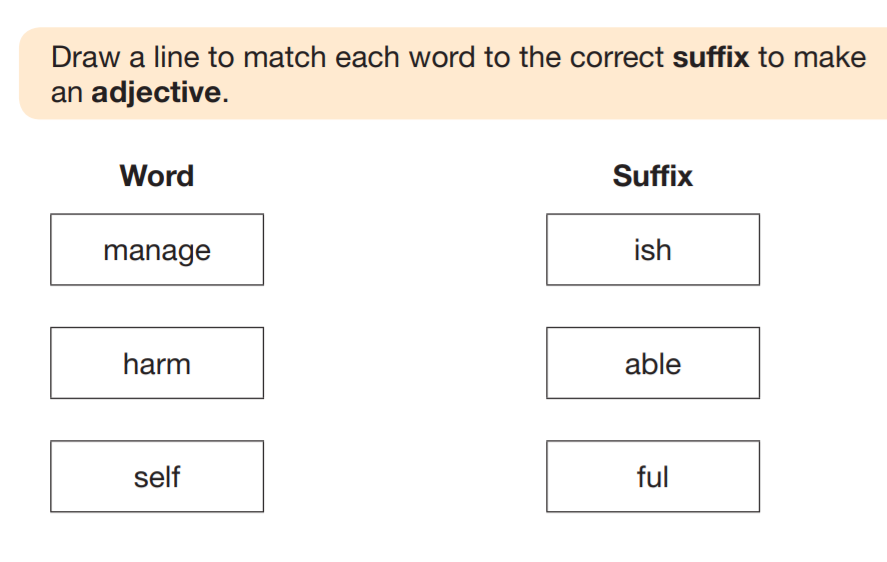 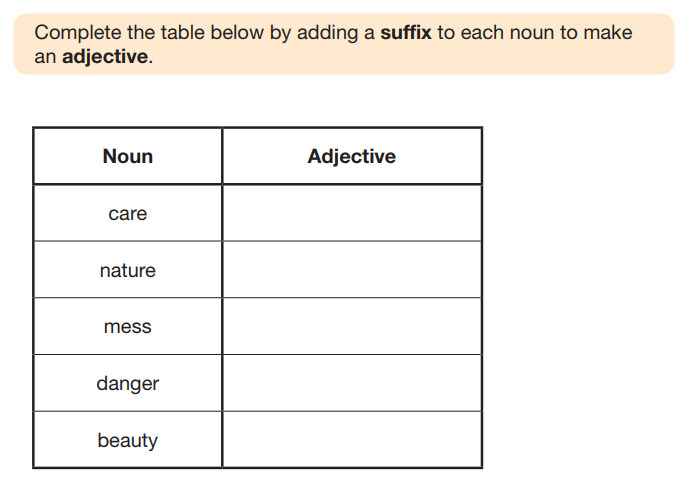 Verbs
They are doing words (jumping, throwing) or states of being (am, are, is, was, be)
A subject of a sentence performs the verb; find the subject, find the verb.
Tense questions are asking you about                                                                                         verbs – i.e. past tense, present perfect, progressive tenses
Verb form means the one or two words that form that tense!
E.g. verb form for past progressive =
He was jumping on the trampoline.
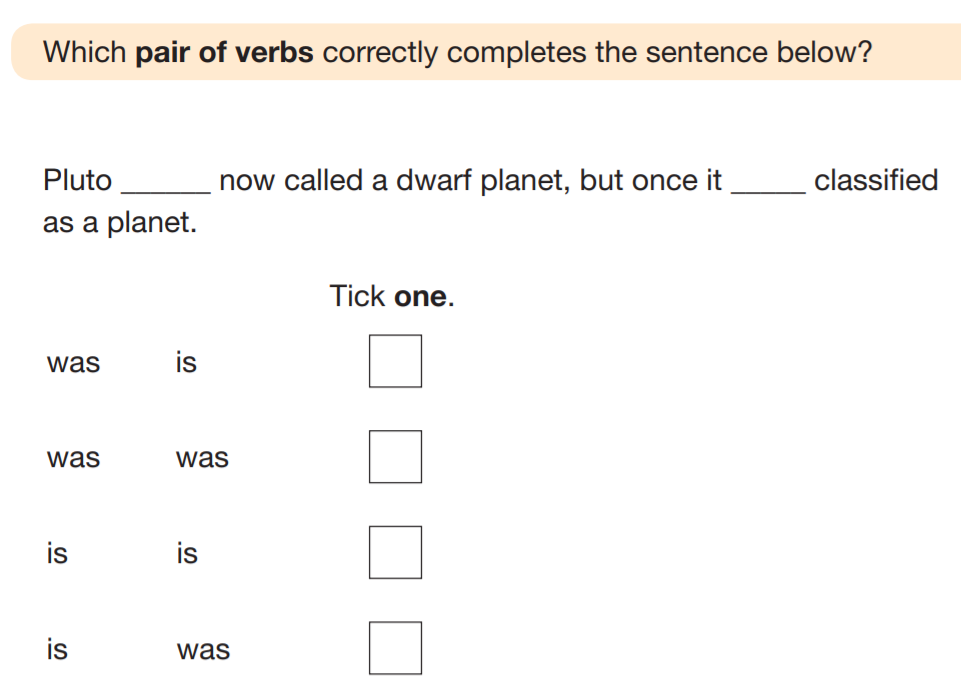 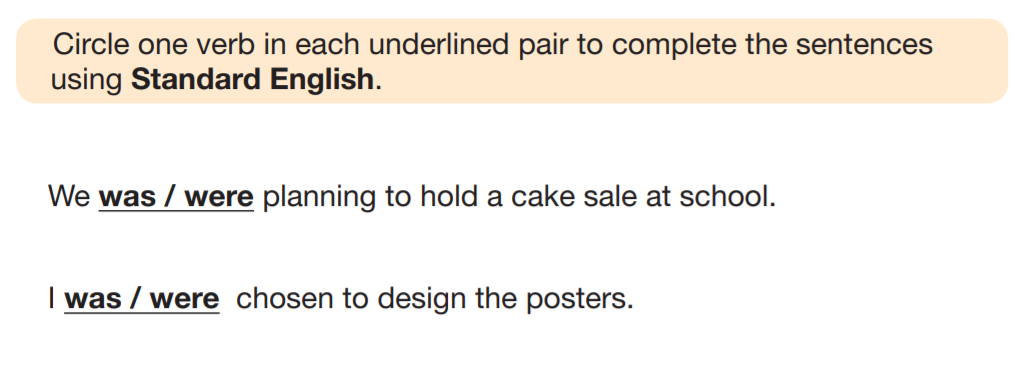 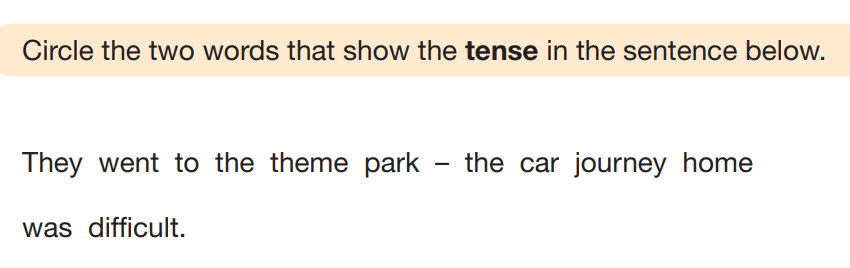 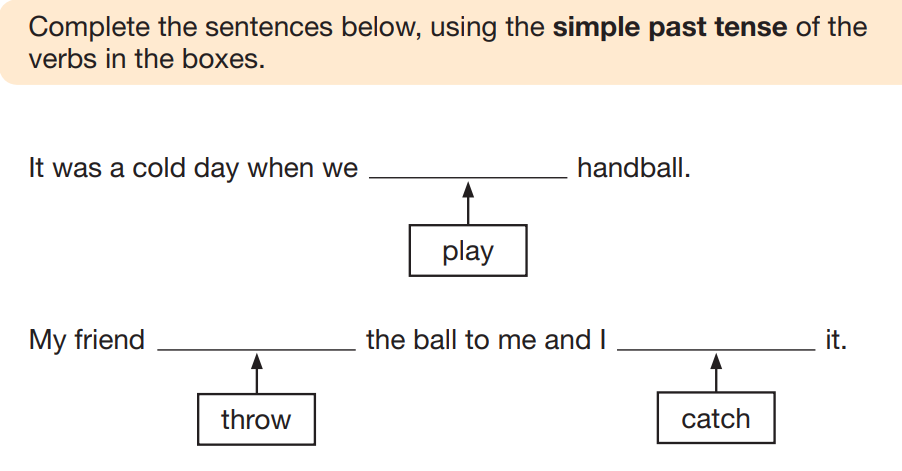 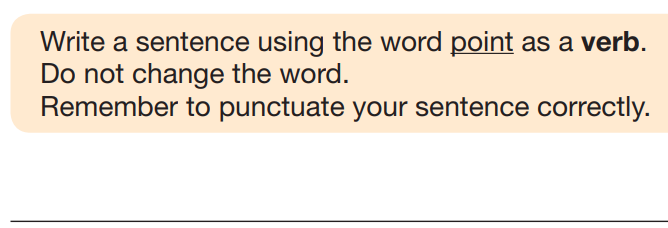 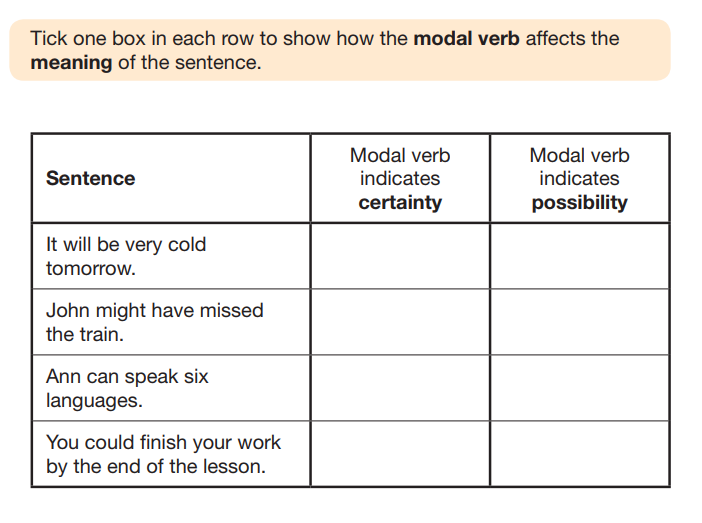 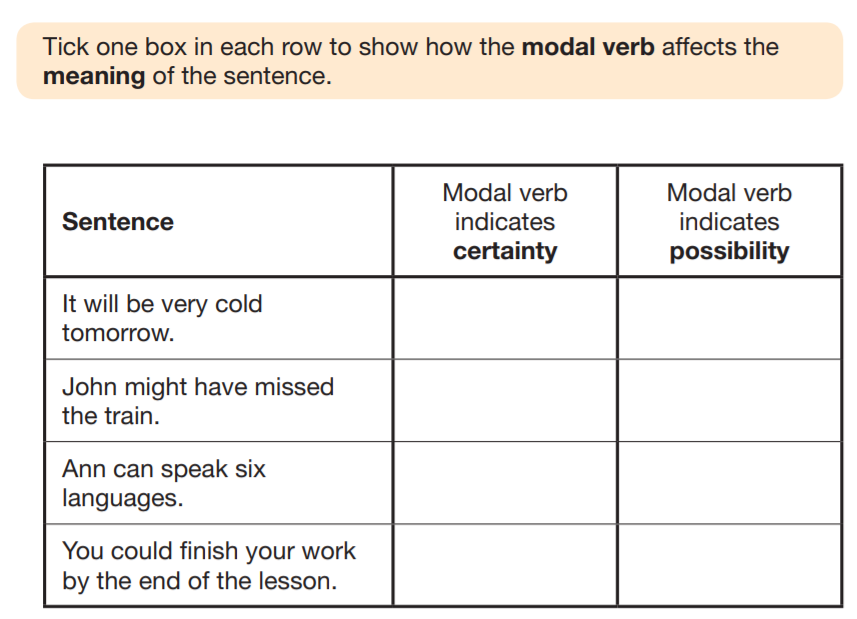 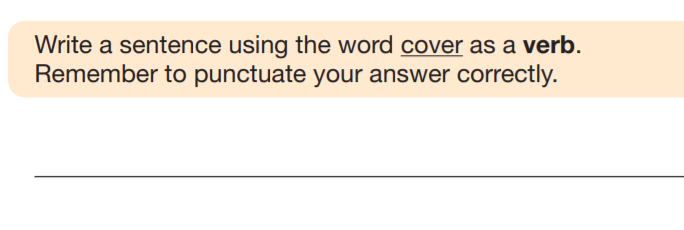 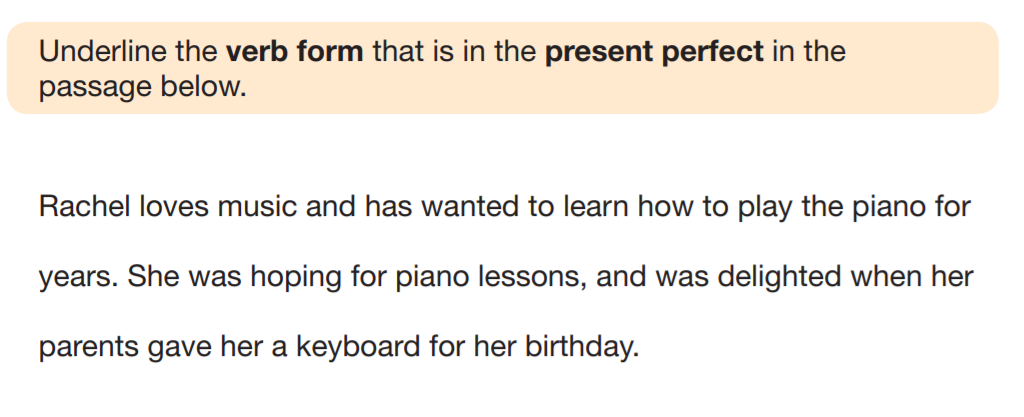 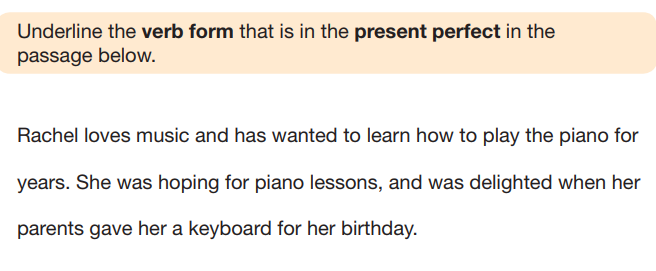 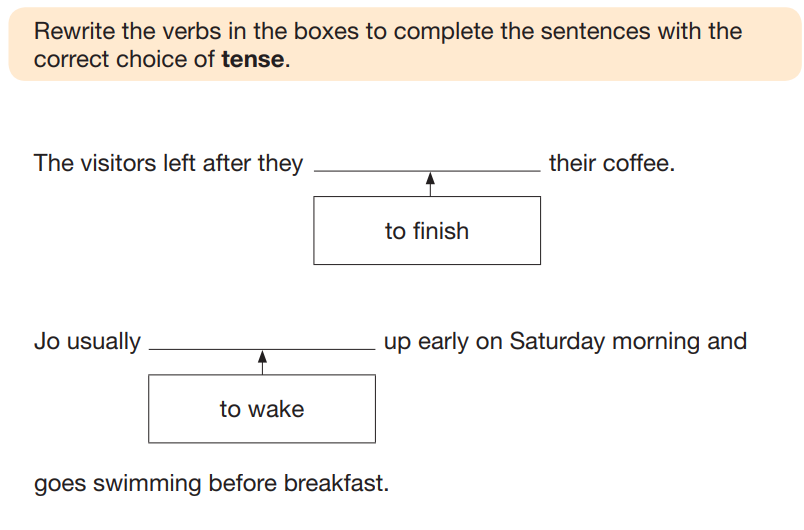 Pronouns
They replace nouns
There are three types:
personal (replace names)
possessive (show whose it is)
relative (start of relative clauses)
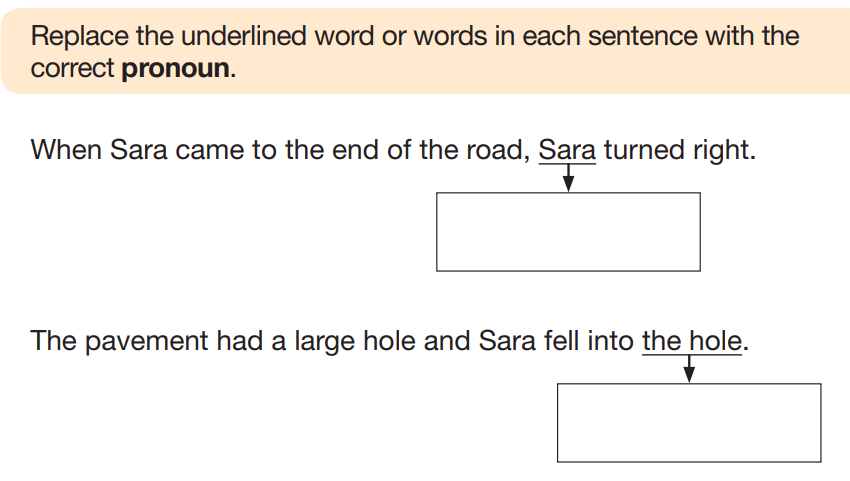 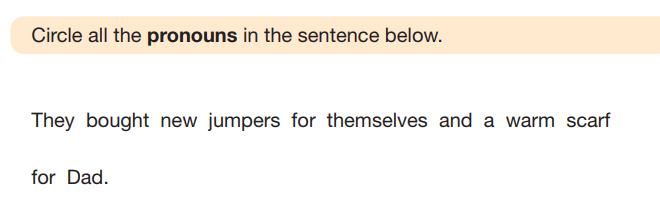 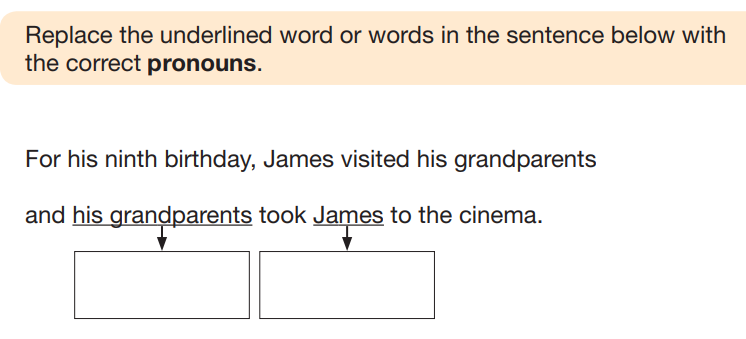 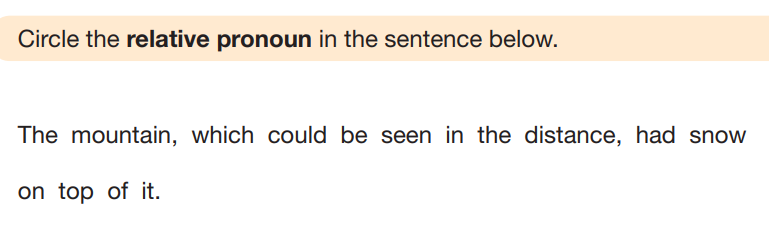 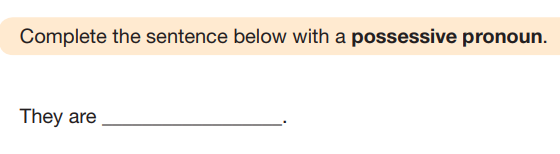 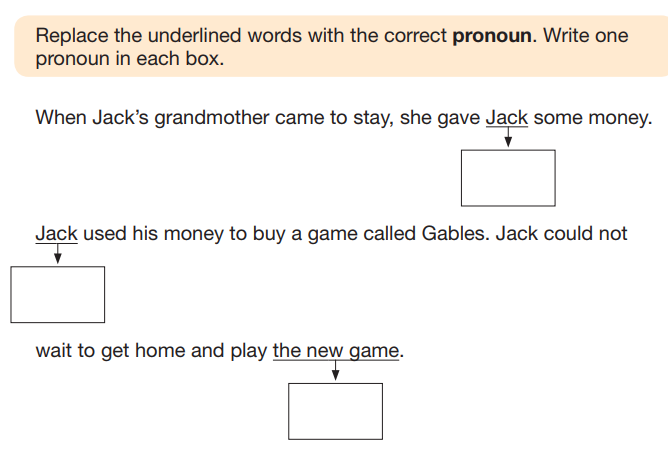 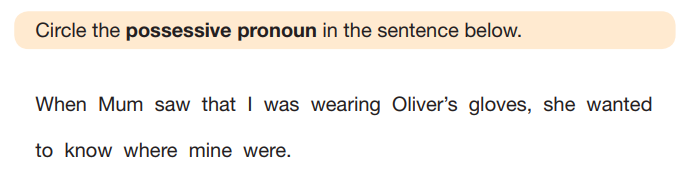 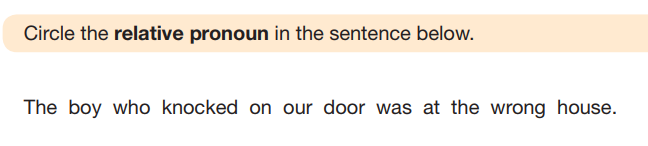 Prepositions
They link two things together through position or time
It is a prepositional phrase if it DOES NOT have a verb
Be careful – words like before and after can be prepositions and subordinating conjunctions!
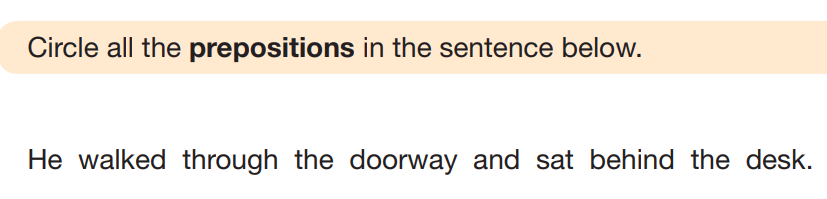 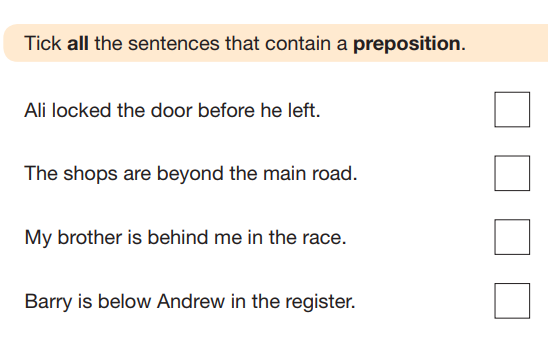 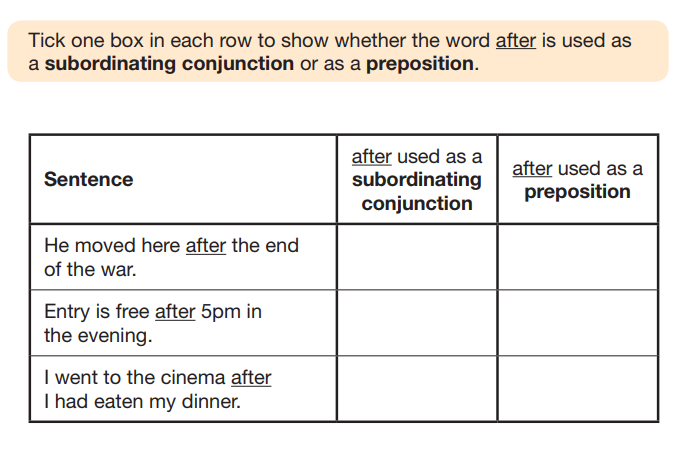 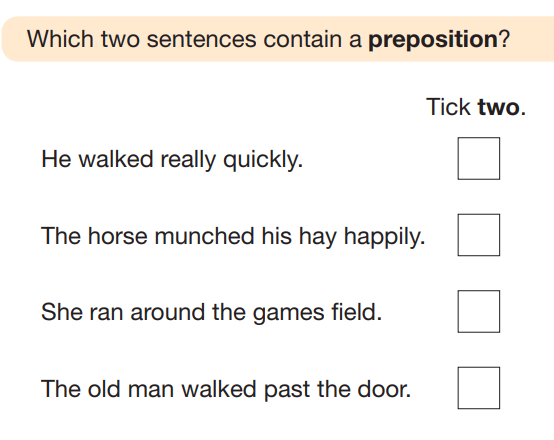 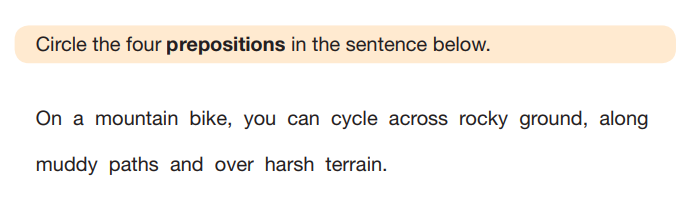 Determiners
They determine a noun – whose it is, how many there are, which one etc.
They go before a noun; find the noun, find the determiner!
Five types – quantifiers, articles, interrogatives, demonstratives and possessives 
An is used before a word that starts with a vowel sound, not just a word that starts with a vowel
E.g. an hour    (we don’t pronounce the ‘h’)
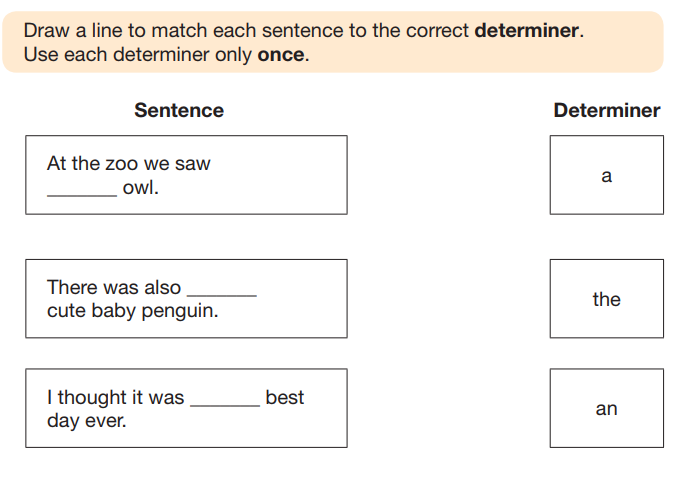 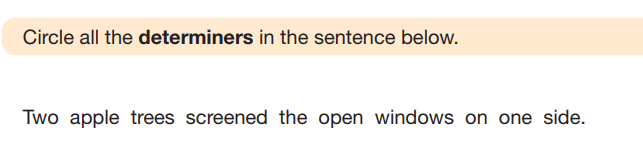 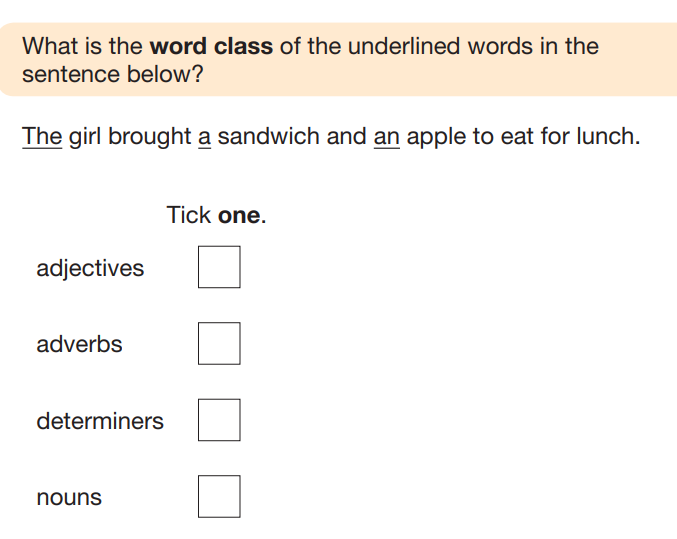 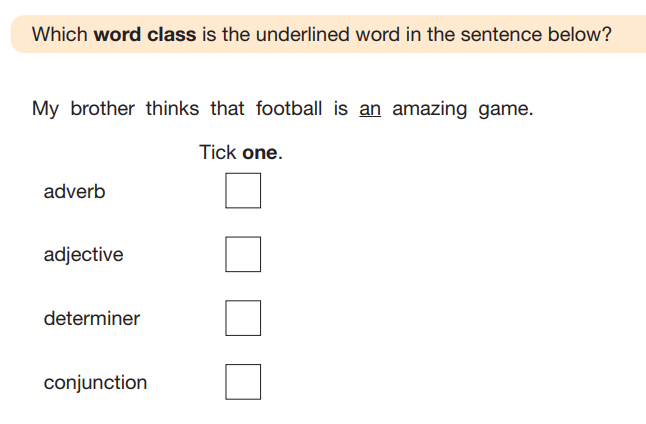 Conjunctions – 2 types
Co-ordinating – join two main clauses – sentences that make sense by themselves – FANBOYS
Subordinating – join a main and a subordinate clause – always go at the start of a subordinate clause – as, if, unless, until, when, since, before, after, because, although
(before and after can be used as prepositions too!)
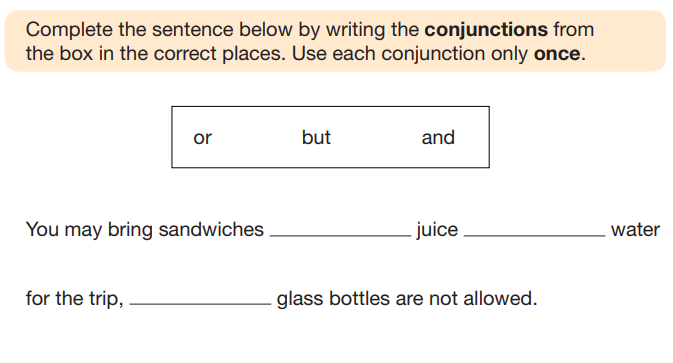 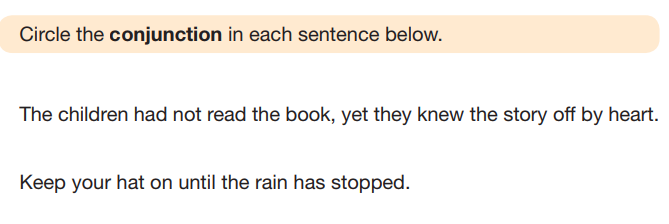 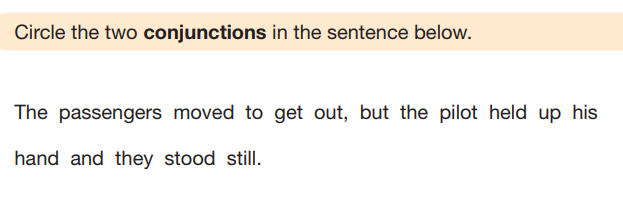 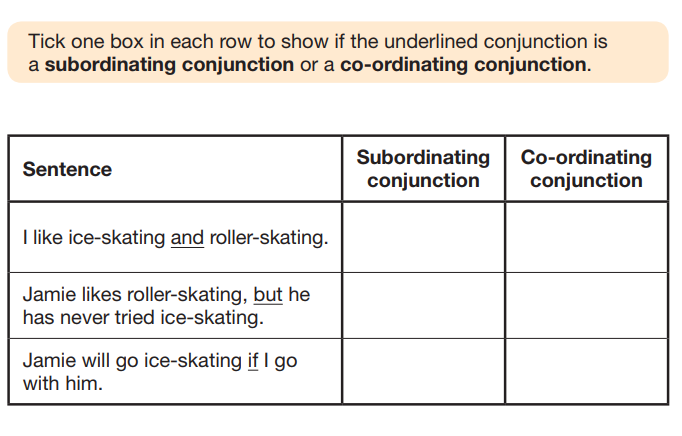 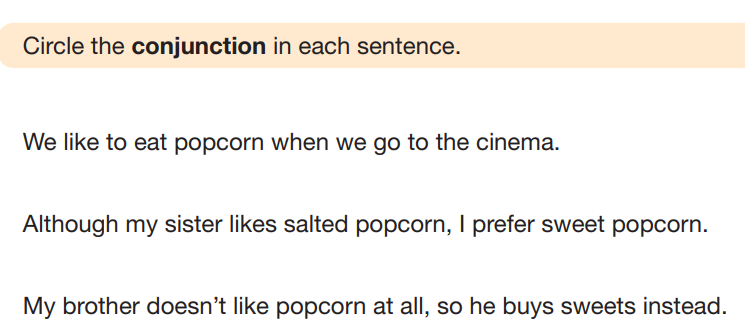 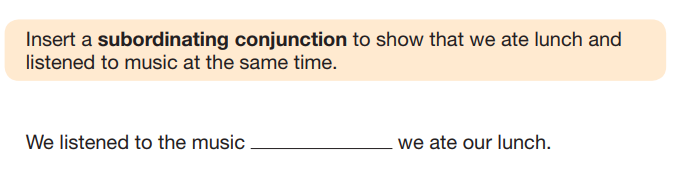 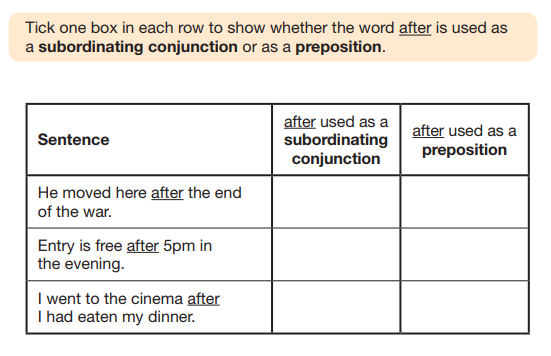 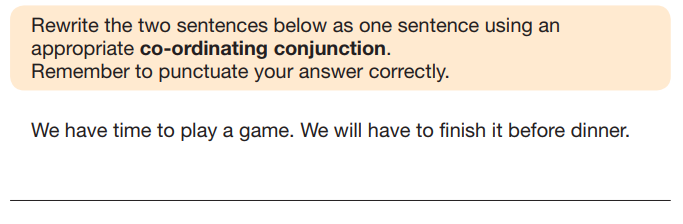 Subject and Object
Subject – performs the verb
Object – has the verb done to it
Both can go at the start or end of the sentence depending on whether it is active or passive
Active – SVO       Passive – OVS
Label the S, V and O to determine whether it is passive or active
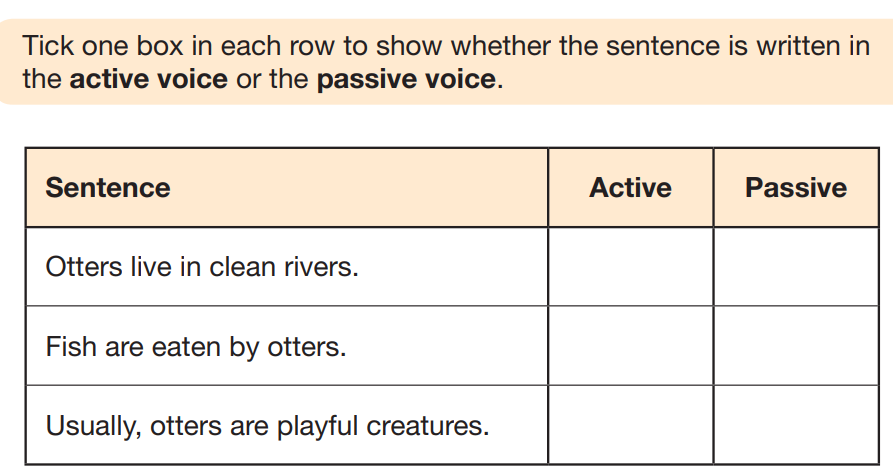 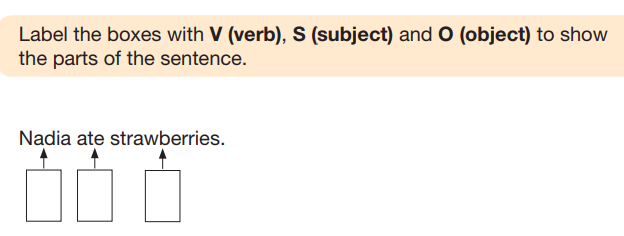 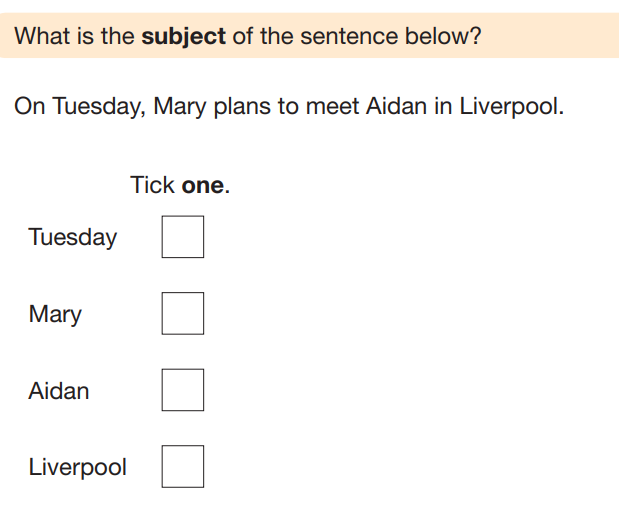 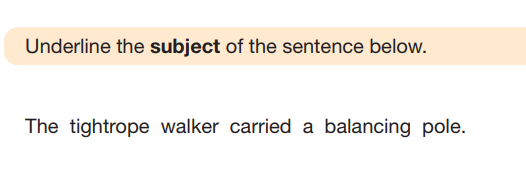 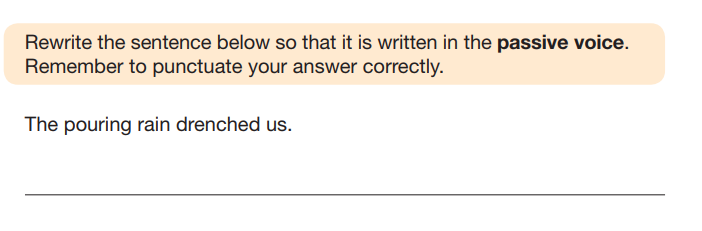 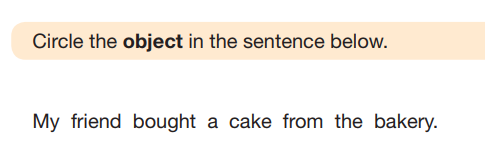 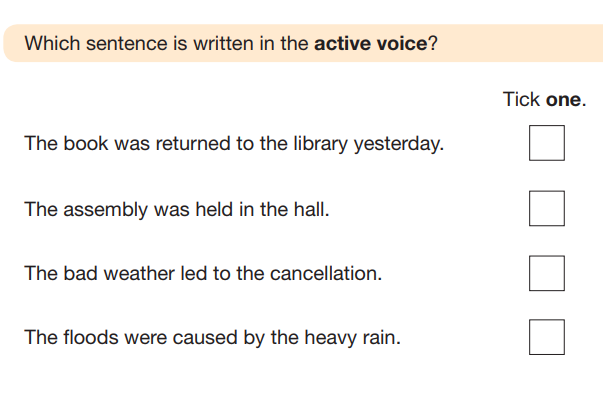 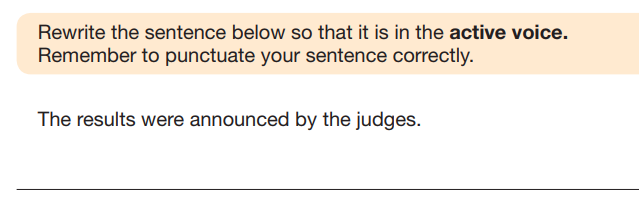 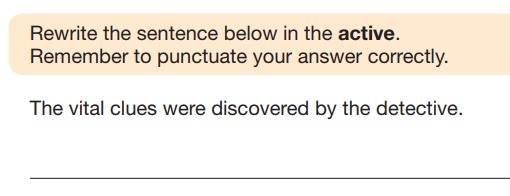 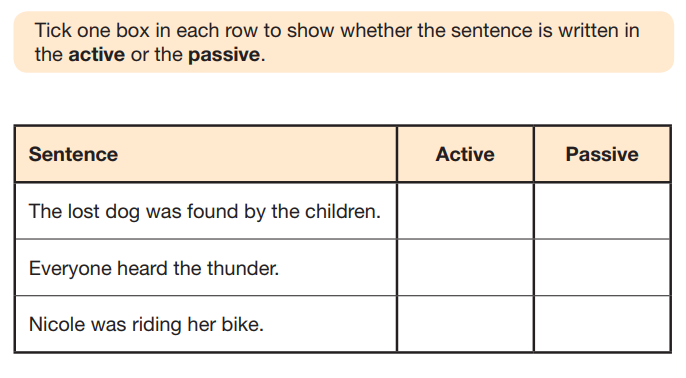